Green PR- ASPIRA
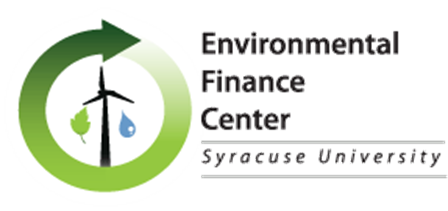 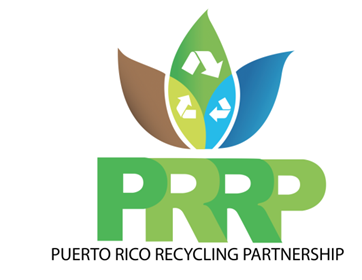 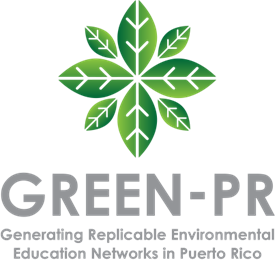 Descripción de la escuela
Aspira, Inc. de Puerto Rico es una organización educativa no gubernamental, sin fines de lucro (501.c3). Entre sus múltiples programas se encuentra la Escuela Alternativa como una unidad dentro de la Organización. La misma está enfocada en un modelo de educación alternativa no tradicional. Sirve a jóvenes entre las edades de 16 -21 quienes han sido desertores o están en riego de desertar.
Descripción de la escuela
El Centro en Carolina está ubicado en la Carretera. 8887, Km.11.9 Bo. San Antón, cerca de la Ave. 65 de Infantería. Está ubicado en un área muy concurrida y accesible, con varios comercios, escuelas y centros comerciales cercanos.
Grupos
Personal Administrativo
Maestros
Grupo primario de estudiantes
La comunidad escolar
Actividades
Taller introductorio de reciclaje
 Personal administrativo- compromiso de comenzar a reciclar: papel, cartón y aluminio(latas). 
 Maestros- se estableció un calendario para la colaboración y mantenimiento del huerto por grupos según cada maestro.
 Estudiantes grupo primario- grupo de 10 estudiantes que participaron de todos los talleres y actividades.
 Comunidad escolar- otros estudiantes que participaron de los talleres y actividades.
Actividades
La ruta del reciclaje
 Restauración del huerto
 Creación del jardín vertical con materiales reciclados
Talleres 
Reciclaje Introductorio
Reciclaje interactivo
Seguridad alimentaria
Huerto
Jardín Vertical
Recomendaciones
Coordinador permanente por dos años.
 Talleres, apoyo y supervisión 
 Programa de voluntarios con estipendio y talleres en las escuelas 
 Talleres para maestros durante el año
Gracias